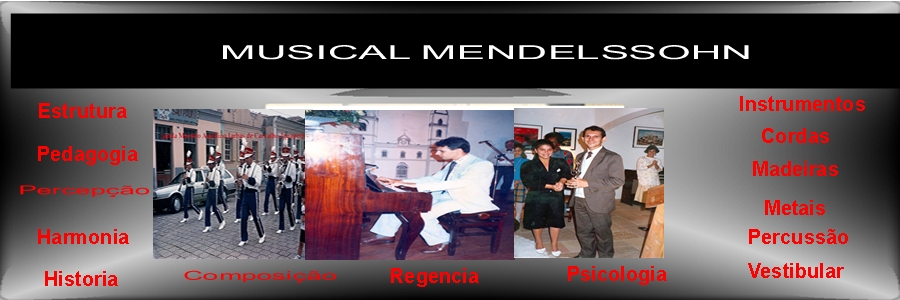 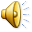 AULA 3
HISTORIA DA MÚSICA
ANTIGUIDADE
[Speaker Notes: (c.4.000 a.C.) até o final do Império Romano do Ocidente em 476 d.C]
Bibliografia
CAVINI, Maristella Pinheiro, História da Música Ocidental: uma breve trajetória desde a Pré-História até o século XVII, São Carlos, UFSCar: 2011